Le pluriel des noms
[Speaker Notes: Dans cette présentation, je vous propose de réviser la formation du pluriel des noms.]
Formation (règle générale)
S
PLURIEL
SINGULIER
une pomme
des pommes
un solo
des solos
un visa
des visas
des fins
une fin
[Speaker Notes: Le pluriel des noms se forme généralement en ajoutant un -s au singulier. 
une pomme - des pommes
un solo - des solos, etc.]
Formation (particularités) I
-s, -x, -z → -s, -x, -z 
un fils - des fils 
une voix - des voix
un nez - des nez
-ou → -ous (d’après la règle générale)
un trou - des trous
un cou – des cous
Exceptions!     
un bijou - des bijoux        un caillou - des cailloux
un chou - des choux
un genou - des genoux
un hibou - des hiboux
un joujou - des joujoux    
un pou - des poux
-au,-eau,-eu,-œu →  -aux,-eaux,-eux,-œux
un cheveu - des cheveux 
un tableau - des tableaux
un vœu - des vœux 
un tuyau - des tuyaux
Exceptions! 
un pneu - des pneus
un bleu - des bleus
un sarrau (a smock) - des sarraus
un landau (a pram) - des landaus
[Speaker Notes: Les noms qui ont déjà un s, x ou z ne changent pas au pluriel : 
un fils - des fils, 
une voix - des voix
un nez - des nez
  
les mots en -au, -eau, -eu,  -œu    prennent un X à la fin
un cheveu - des cheveux 
un tableau - des tableaux
un vœu - des vœux 
un tuyau - des tuyaux 
 
Il y a quatre exceptions à cette règle :  
un pneu - des pneus, un bleu - des bleus, un sarrau (a smock) - des sarraus, un landau (a pram) - des landaus 
 
Les mots en -ou   suivent la règle générale. Pour faire un pluriel, on ajoute un « s » à la fin : un trou – des trous,
un cou – des cous
 
Notez quand même ces 7 exceptions pour lesquelles au lieu de « s » nous ajoutons un « x » au pluriel.       
un bijou - des bijoux        un caillou - des cailloux
un chou - des choux
un genou - des genoux
un ‘hibou - des ‘hiboux
un joujou - des joujoux    
un pou - des poux]
Formation (particularités) II
-al → -aux
un journal - des journaux
un canal - des canaux
-ail → - ails (d’après la règle générale)
un détail - des détails
un éventail - des éventails
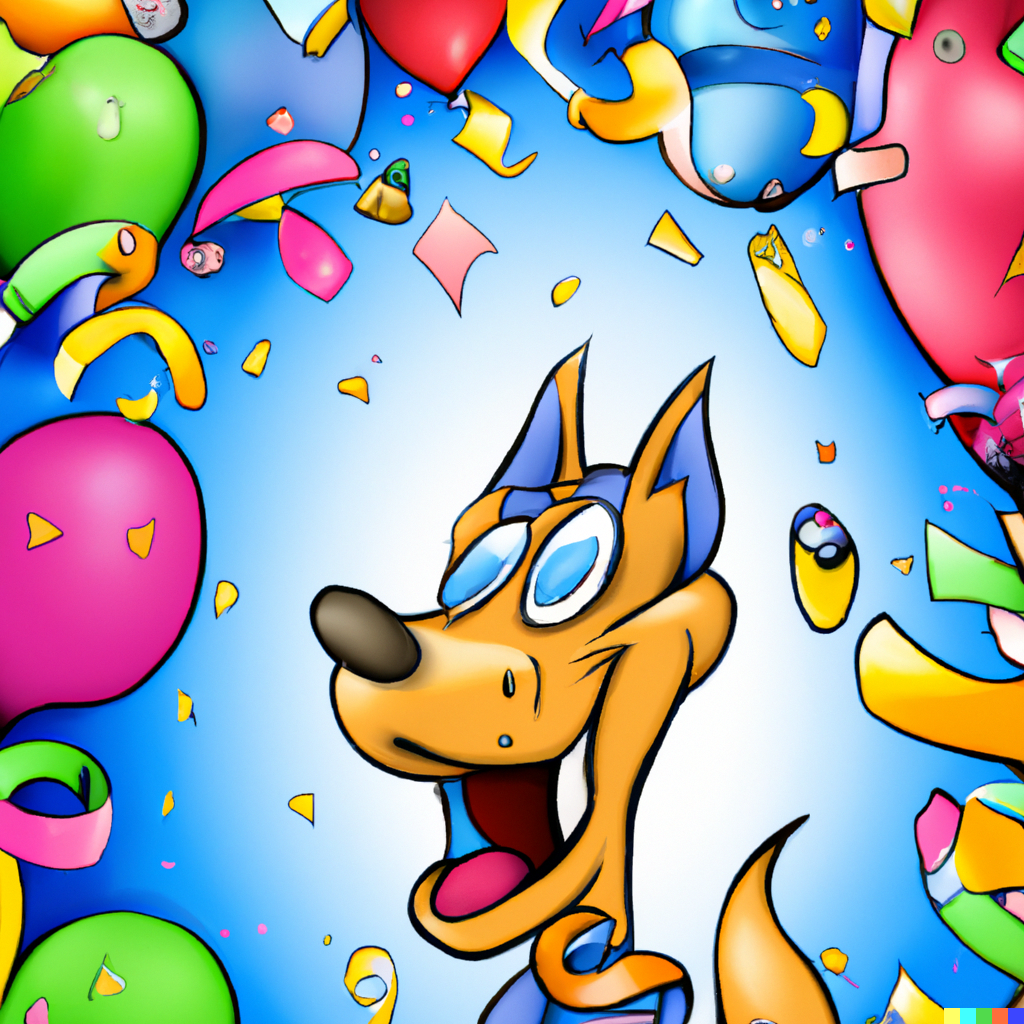 Exceptions!     
un bail - des baux 
un corail - des coraux
un émail - des émaux
un soupirail - des soupiraux
(ventilator, basement window) 
un travail - des travaux 
un vitrail - des vitraux
Exceptions! 
un chacal - des chacals
un bal - des bals
un carnaval - des carnavals
un festival - des festivals
un récital - des récitals
un régal - des régals
un aval - des avals
Image crée par DALL·E
[Speaker Notes: D’habitude les mots qui se terminent en -al  se transforment en -aux 				
un journal - des journaux
un canal - des canaux
 
Encore une fois retenez 7 exceptions à cette règle, pour ces mots nous ajoutons tout simplement un –s :
un chacal - des chacals
un bal - des bals
un carnaval - des carnavals
un festival - des festivals
un récital - des récitals
un régal - des régals
un aval - des avals
Vous pouvez retenir la plupart de ces exceptions en pensant à un chacal qui s’amuse aux bals, carnavals, festivals et récitals tout en mangeant des régals 
 
Le suffixe suivant 
 -ail  qui ,d’après la règle générale, se transforme en -ails avec un « s » à la fin
un détail - des détails
un éventail - des éventails 
 
Mais il y a quelques mots dans lesquels –ail se transforme en –aux (a.u.x)
un bail - des baux 
un corail - des coraux
un émail – des émaux
un soupirail - des soupiraux
un travail - des travaux 
un vitrail - des vitraux]
Formation (particularités) III
Pluriel irrégulier 
un monsieur	   	des messieurs
une madame 	des mesdames
une mademoiselle   des mesdemoiselles
un bonhomme	des bonshommes
un jeune homme	des jeunes gens
Noms de famille
Les Tremblay_  
Les Dupont_
Toujours au pluriel
les alentours 
les dépens [depɑ̃] 
les échecs
les frais
les fiançailles
les funérailles
les mathématiques 
les mœurs
etc.
Deux pluriels selon le sens 
aïeuls (grands-parents) vs. aïeux (ancêtres éloignés) ciels (ciel visible) vs. cieux (sens religieux ou poétique)
œils (sens technique) vs. yeux (organes de la vue)
typeface
[Speaker Notes: Faites aussi attention aux quelques pluriels irréguliers :
un monsieur - des messiers
une madame – des mesdames
une mademoiselle – des mesdemoiselles
un bonhomme - des bonshommes
un jeune homme - des jeunes gens
 
Les mots suivants ont deux pluriels selon le sens :
« aïeuls » avec un « s » à la fin signifie « grands-parents » vs. « aïeux » avec un x désigne « ancêtres éloignés» Le mot « ciels » avec un « s » (signifie « ciel visible ») alors que le pluriel « cieux » avec un « x » à la fin a le sens religieux ou poétique.
 
Pour ce qui est des noms de famille, notez qu’en français ils ne prennent pas de s au pluriel :
Les Tremblay
Les Dupont 
Notez que le pluriel est marqué seulement par l’article.
 
Certains noms sont toujours employés au pluriel : 
les alentours, 
les dépens, les échecs, les frais, 
les fiançailles, les funérailles, 
les mathématiques, les mœurs, etc.]